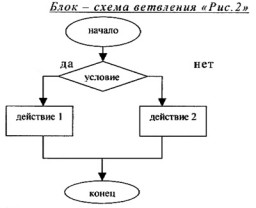 Алгоритм с ветвлением в КуМир
В системе КуМир условие записывается при помощи следующей конструкции:
если условие то
набор команд
иначе
набор команд
все
Какие условия могут быть записаны с исполнителем Робот
если справа свободно
если слева свободно
если снизу свободно
если сверху свободно
Пример ветвления в задаче:
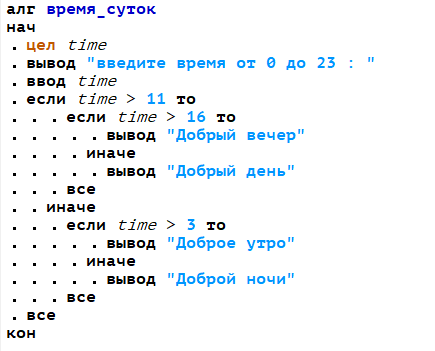 Домашнее задание:
Составить блок – схему из примера в Кумире по предыдущему слайду
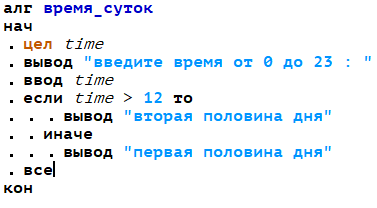